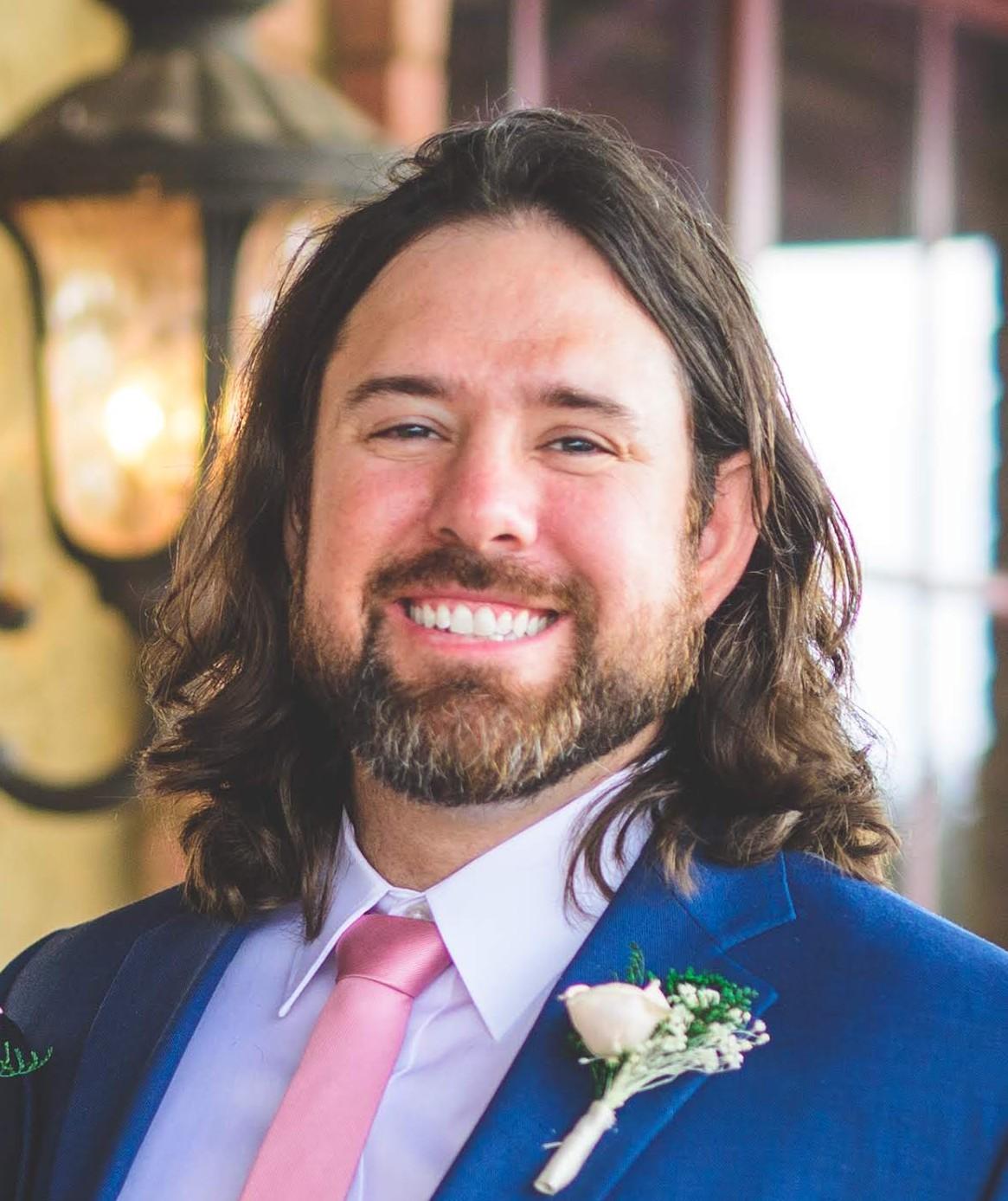 Zachary Stamile, MD
March 8, 1983 - August 8, 2022
Resources
National Suicide and Crisis Lifeline
	Call 988

For Federal Employees
	Employee Assistance Program (800) 222-0364
	Website - www.FOH4You.com